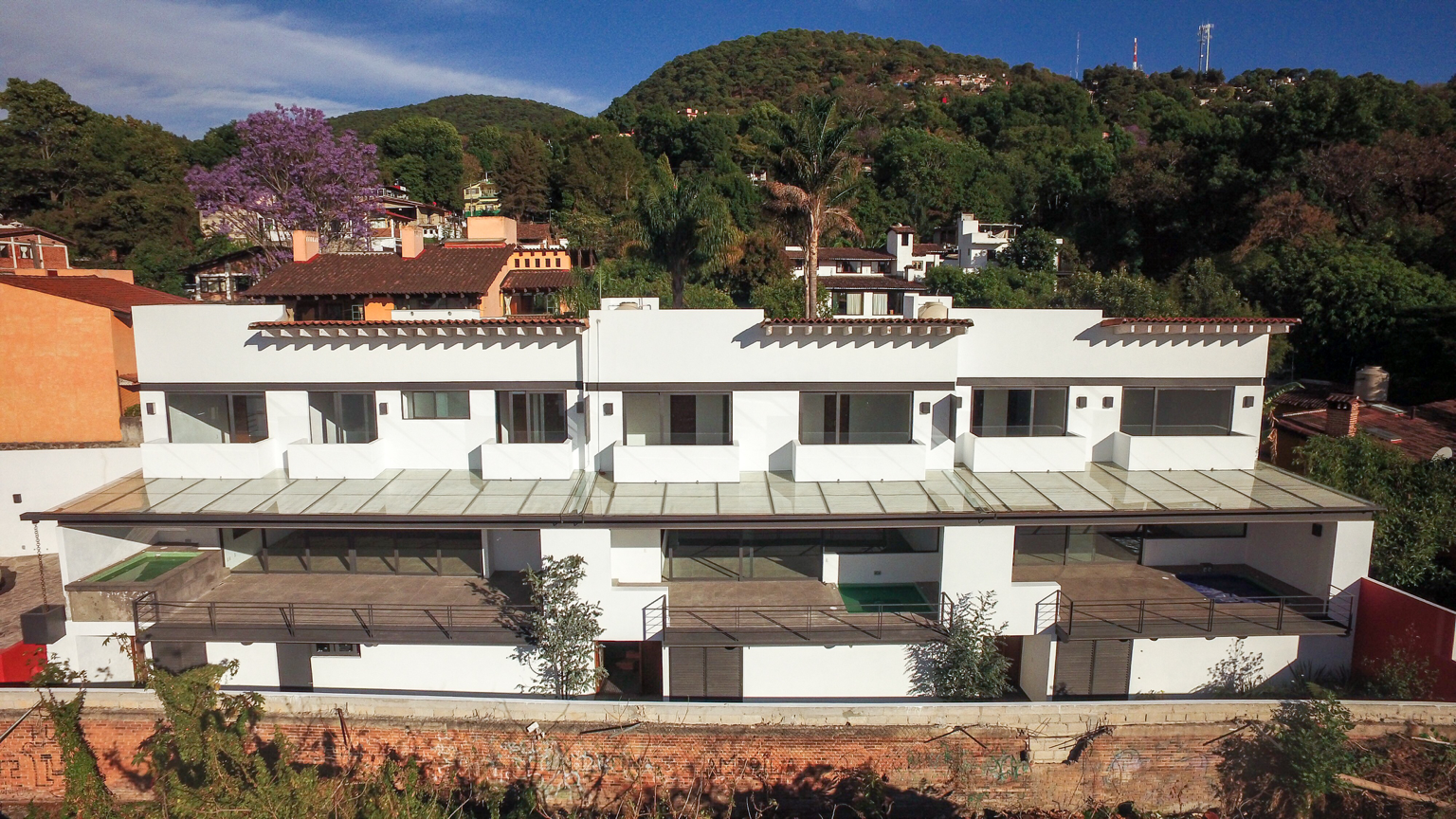 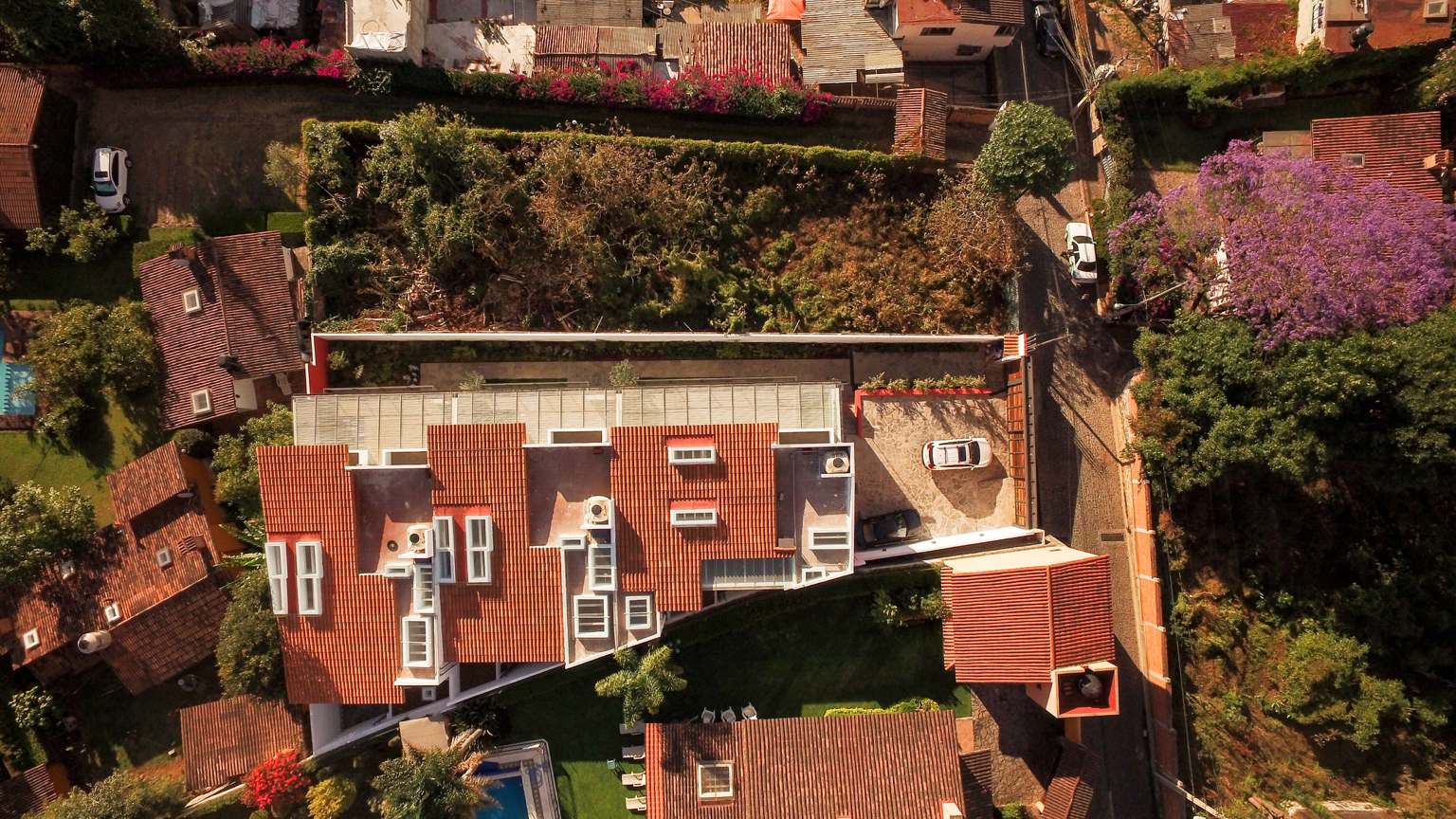 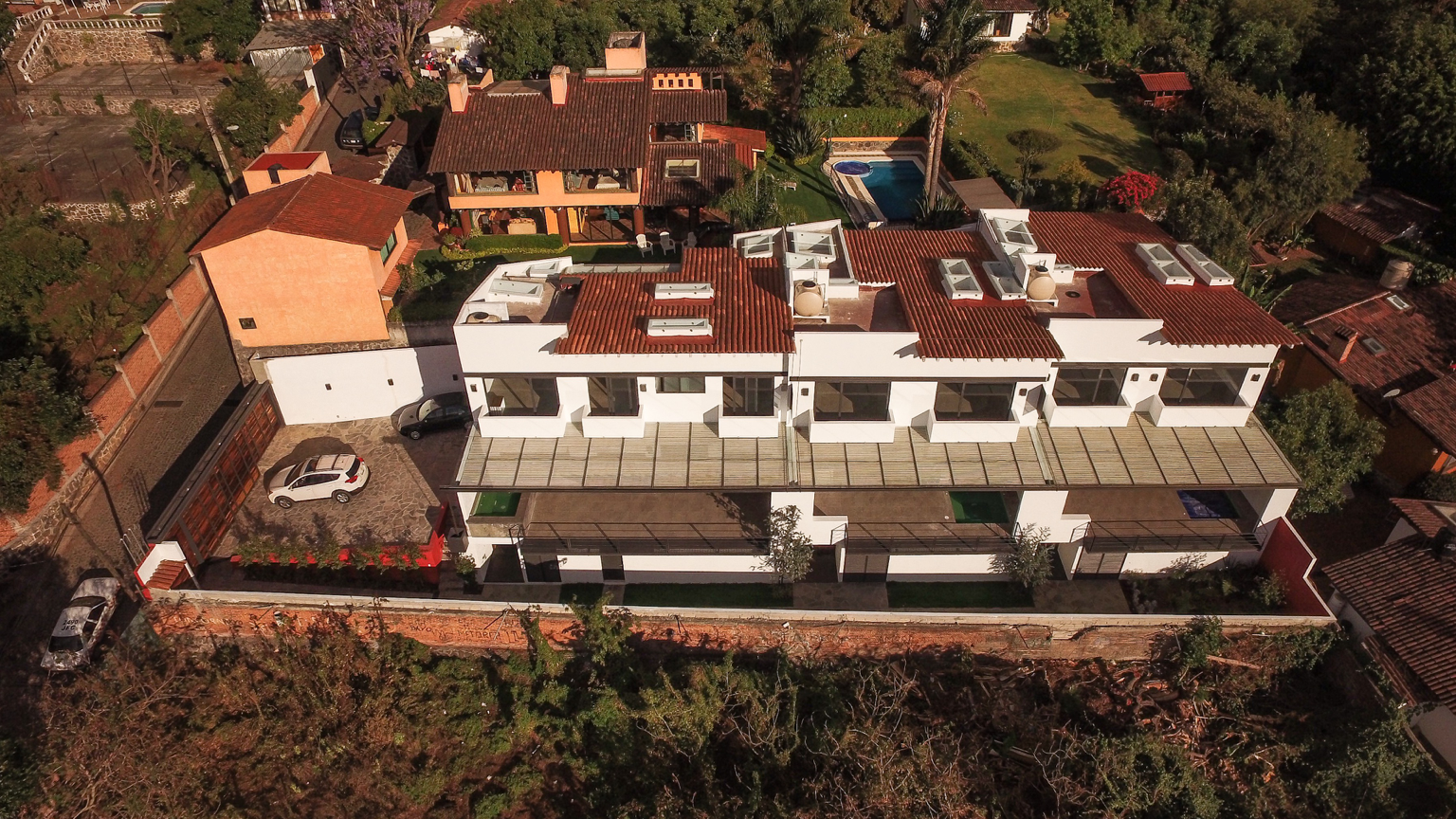 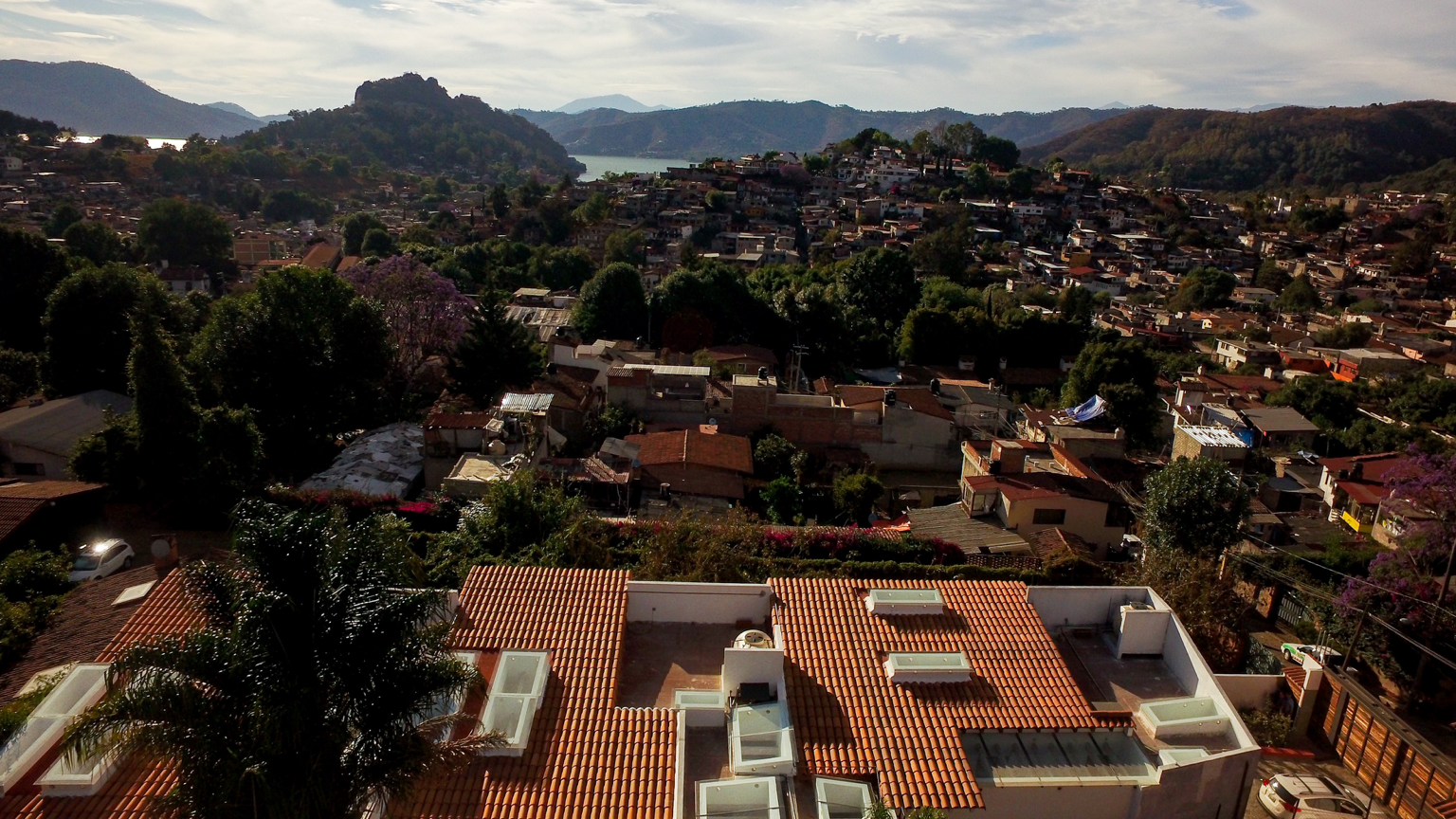 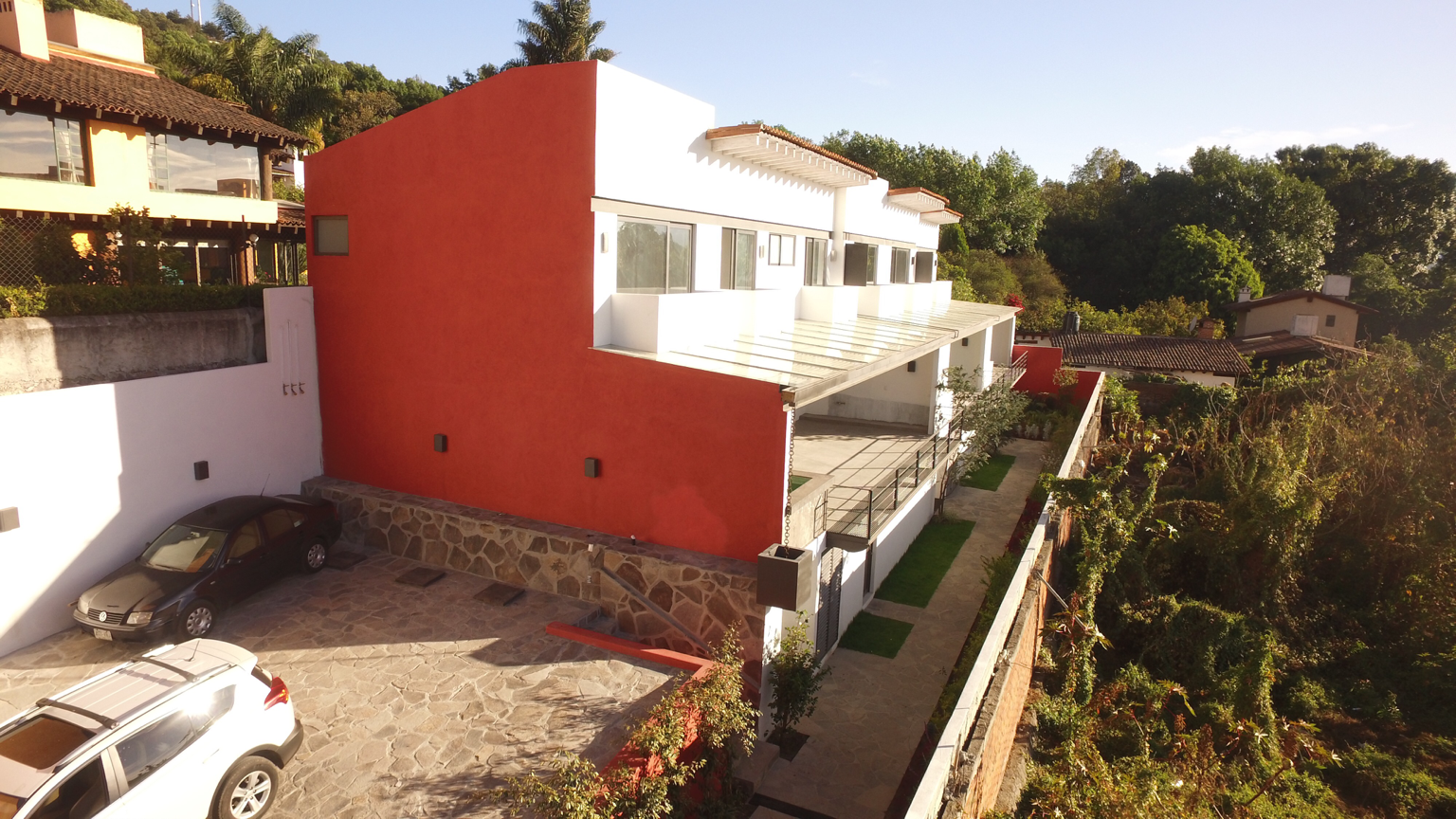 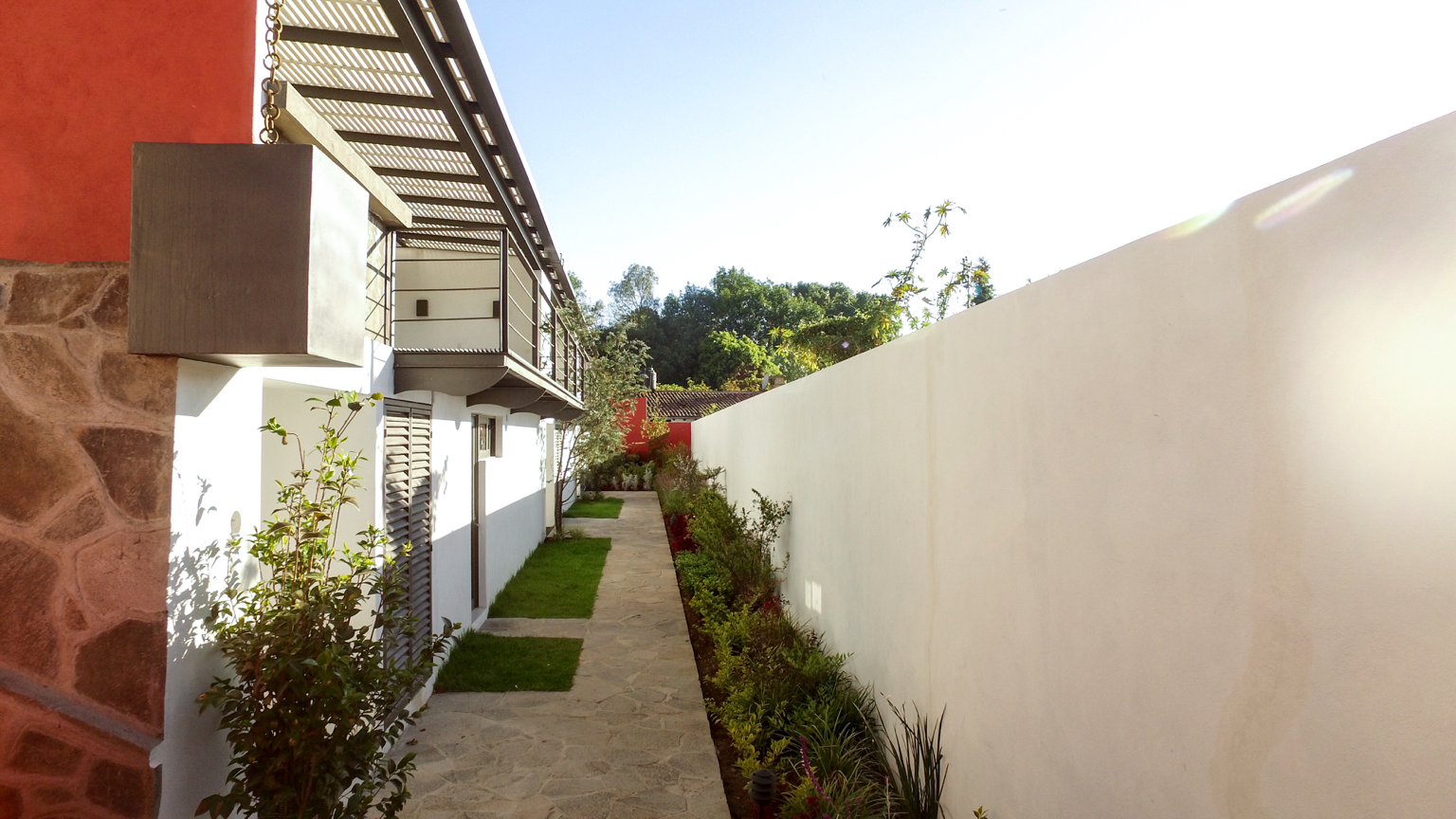 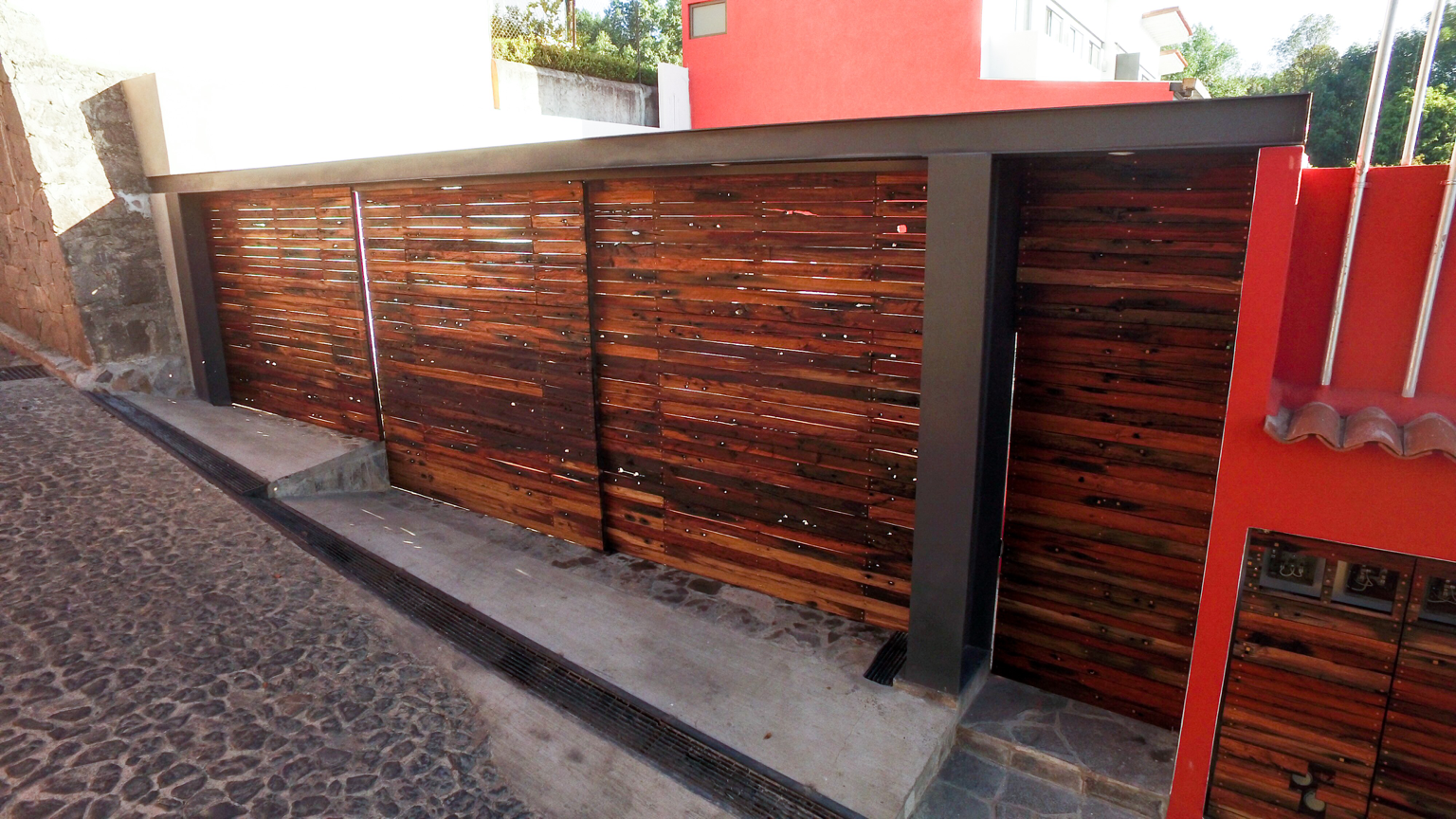 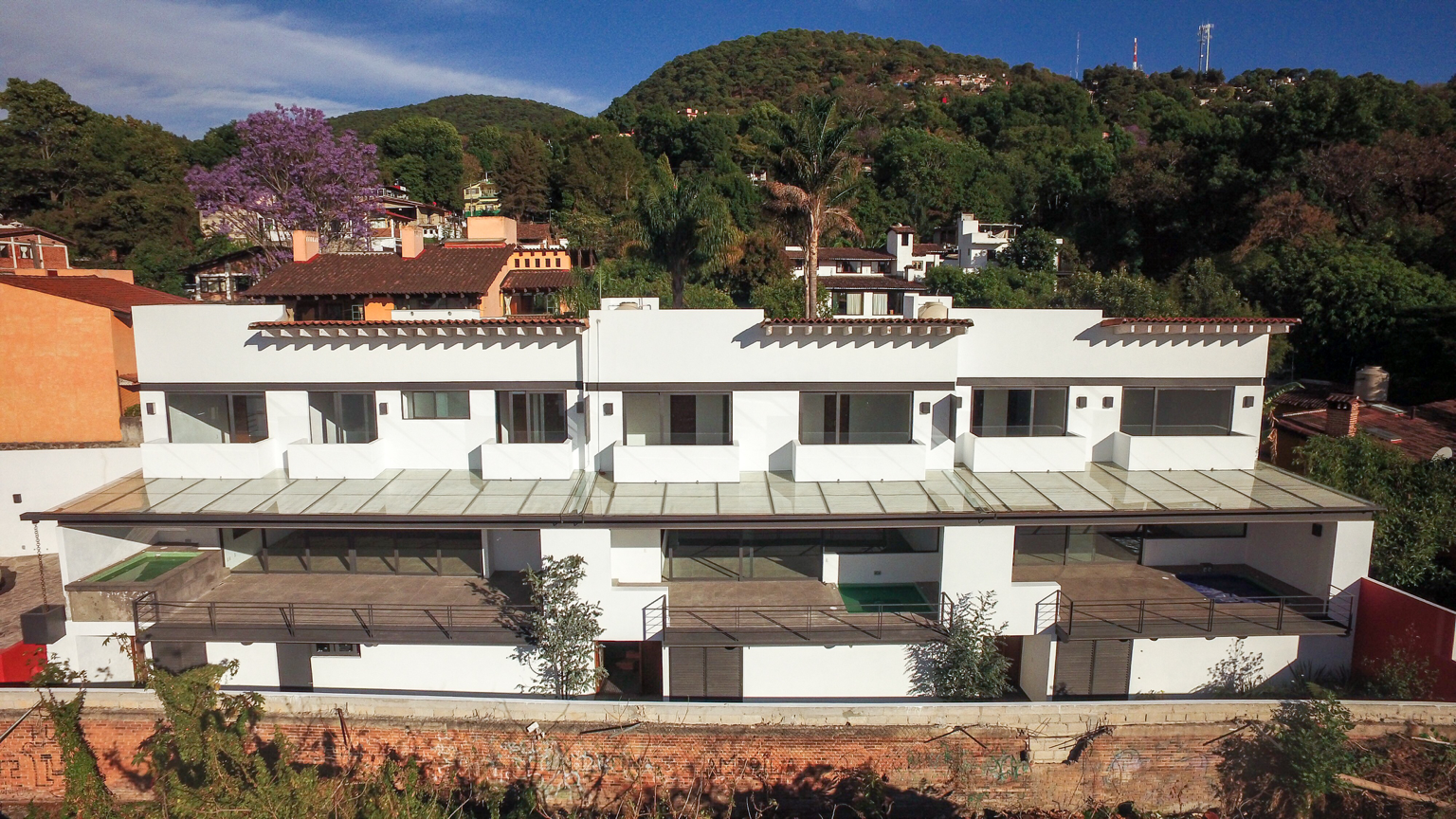 Casa 03
Casa 02
Casa 01